Check Out the Writer! A Model for Success in Adult Library ProgrammingWLA/PNLA Conference - August 13, 2010
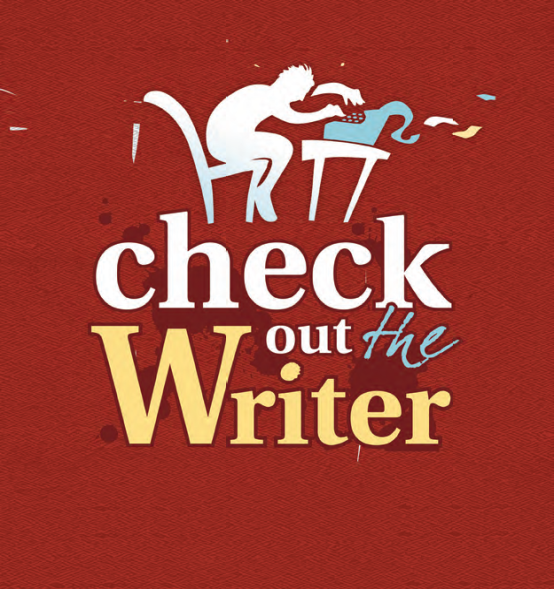 Judy Moore, Grant MacEwan UniversityLauralee Gilmour, Parkland Regional Library
Presentation Overview
Chapter 1

Backgrounder on the Library Association of Alberta, the Writers Guild of Alberta … and the opportunity

Setting the stage – the Alberta context

“Check out the Writer!” Program

Coordinating the effort

Community benefits

LAA’s first electronic publication

Next Steps … Chapter 2, “Write On!”
Library Association of Alberta, the Writers Guild of Alberta … and the opportunity
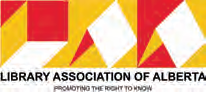 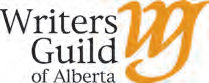 “Check out the Writer!” Program
Regional Library Systems and their Writer in Residence

Process & criteria for determining writers in each of the regional library systems

Expectations of the writer

Library support provided to the writer
Setting the stage – the Alberta context
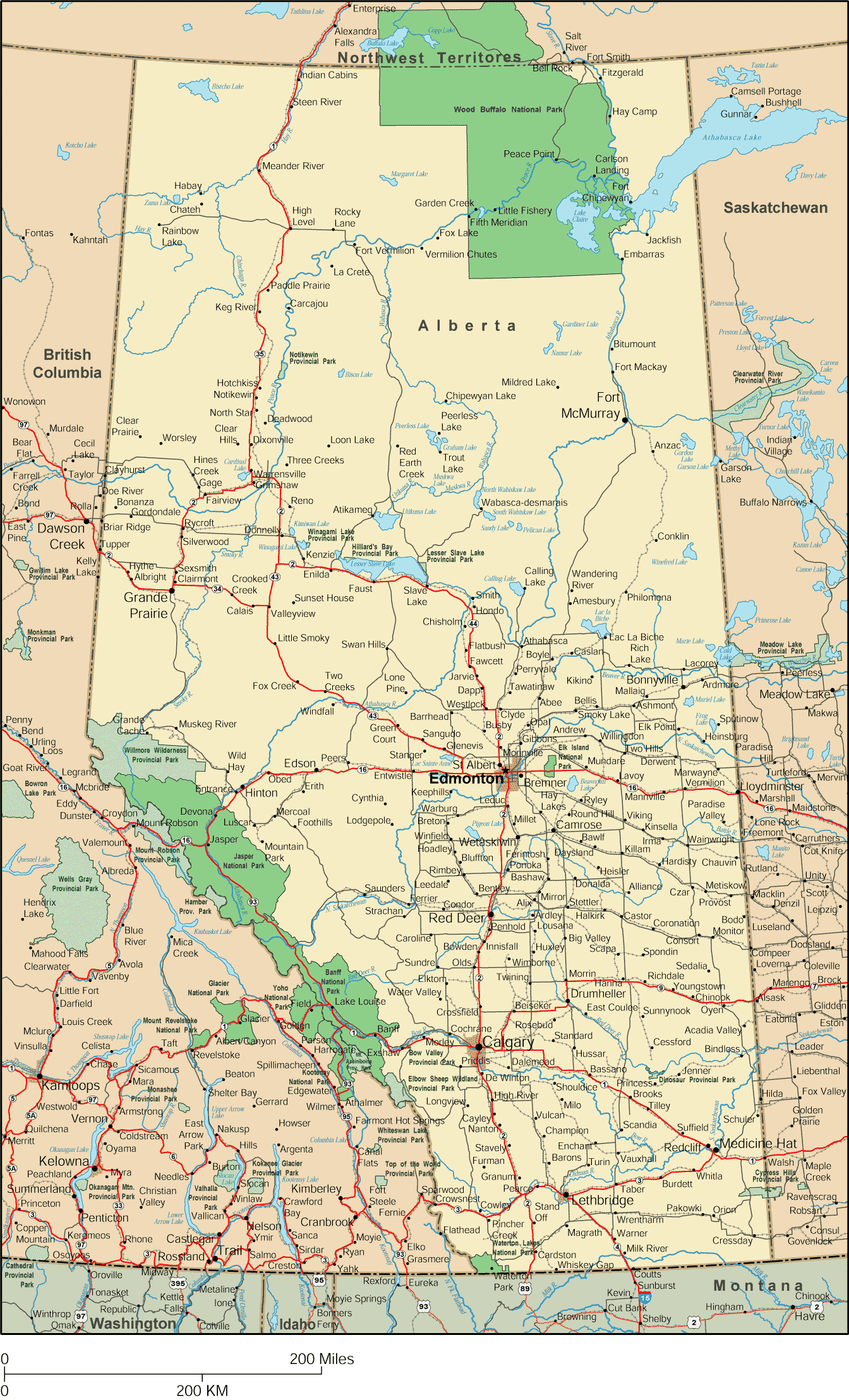 Seven regional library systems 
serving 205 library boards, 
291 municipalities, and 253 
library service points not
including the large urban 
centres
“Check out the Writer!” Program
Regional Library Systems and their Writer in Residence
Programming – manuscript reviews, 	workshops and readings

      Budget per regional library system

      “Checkout the Writer!” e-anthology

http://www.laa.ca/docs/wired_writers/E_anthology_final_2008%20small.pdf
“Check out the Writer!” Program
Kimmy Beach, Parkland Regional
Poet
Joan Marie Gallat, Yellowhead Regional 
Non Fiction Writer
“Check out the Writer!” Program
Murray Greig, Northern Lights Regional Library
Journalist
Jacqueline Guest, Marigold Regional Library
First Nations – Young Adult
“The 12 weeks saw me roaming the northeast sector of the province like a medieval troubadour… There was something new and fresh at every stop. From Wainwright and Paradise Valley to Athabasca, Wandering River, Morinville, Ashmont, St. Paul, Cold Lake and points in between, I was consistently impressed by both the dedication and talent of writers in rural Alberta.” 
					Murray Greig
“Check out the Writer!” Program
Elizabeth McLachlan, Shortgrass Library System
History and Non-fiction
David Poulsen, Chinook Regional Library
Young Adult
“Check out the Writer!” Program
Diane Schuller, Peace Library System
Columnist and Short fiction
“The value of this program is 
incalculable…If I had had
access to a writer in residence
when I was beginning to write,
I would have been published 
years earlier…The variety and
excellent level of the work I read 
gave me a great feeling as I am
sure the literary future of Albert
is alive and well…” J. Guest
“Check out the Writer!” and Parkland Regional Library
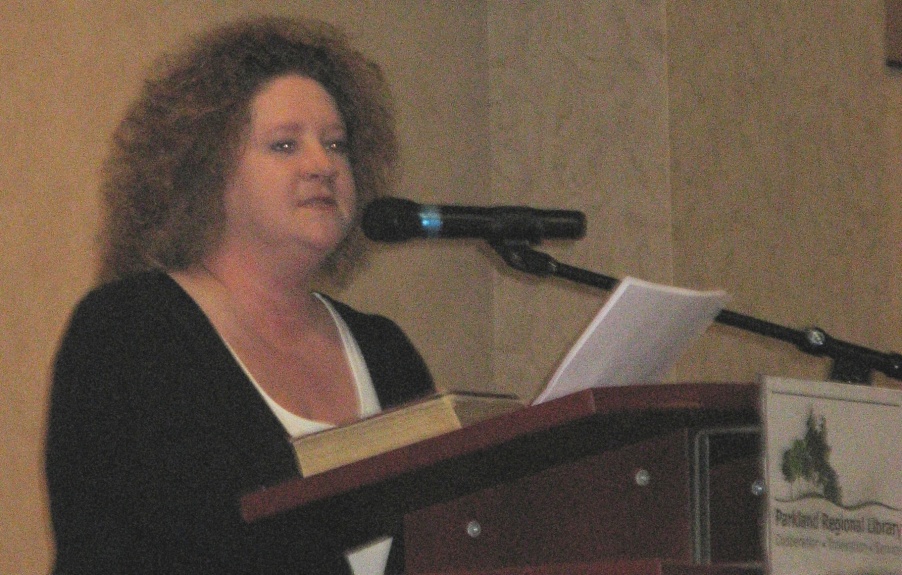 “I Would Like to Be a Librarian Again for Another Year”

Poem commissioned for Parkland Regional Library’s 50th anniversary, 2009
Kimmy Beach reading her poem
Chapter 2
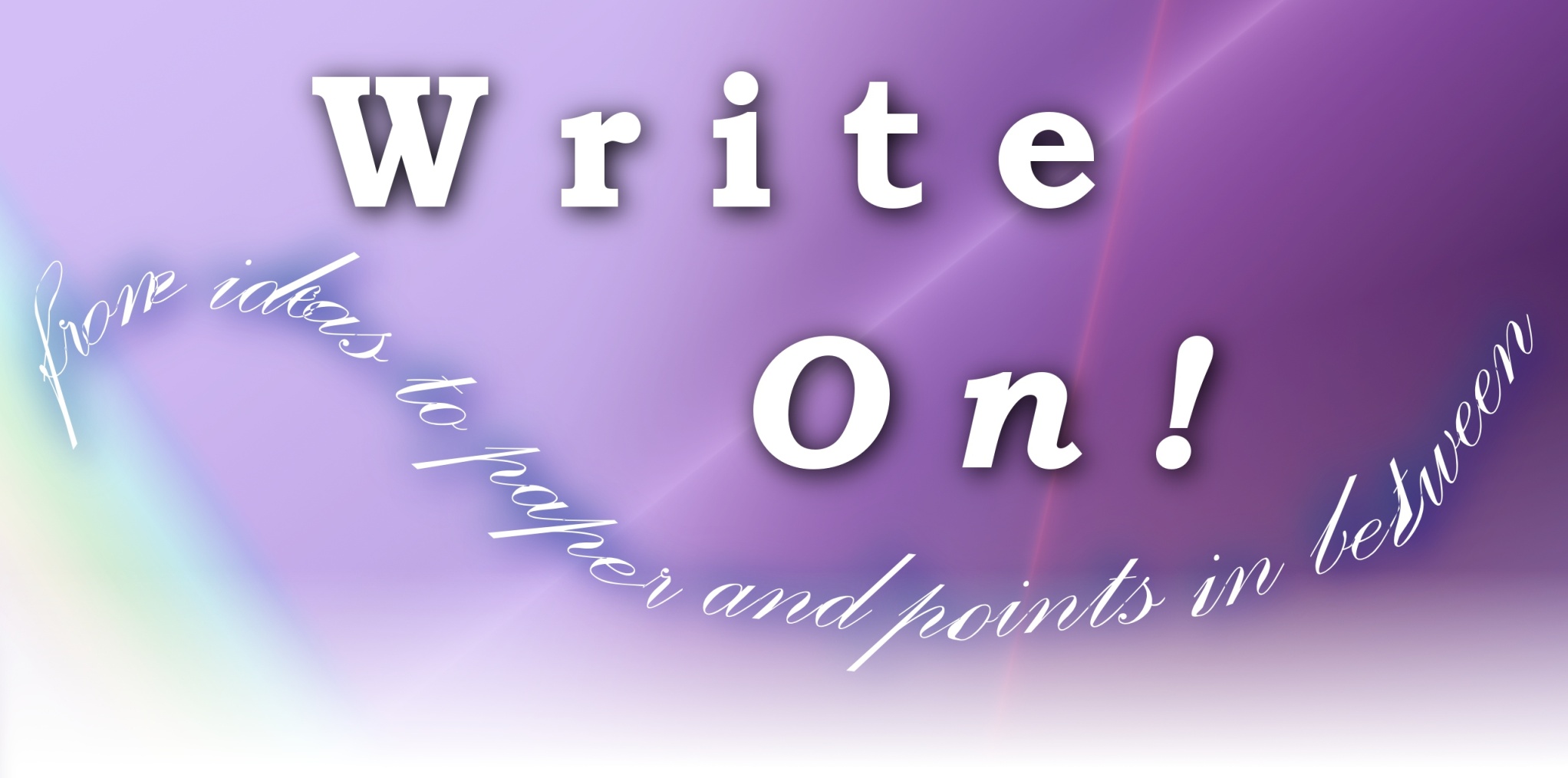 April 2010
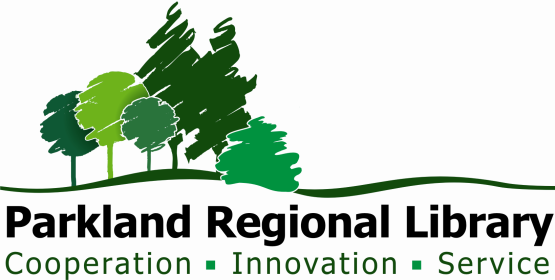 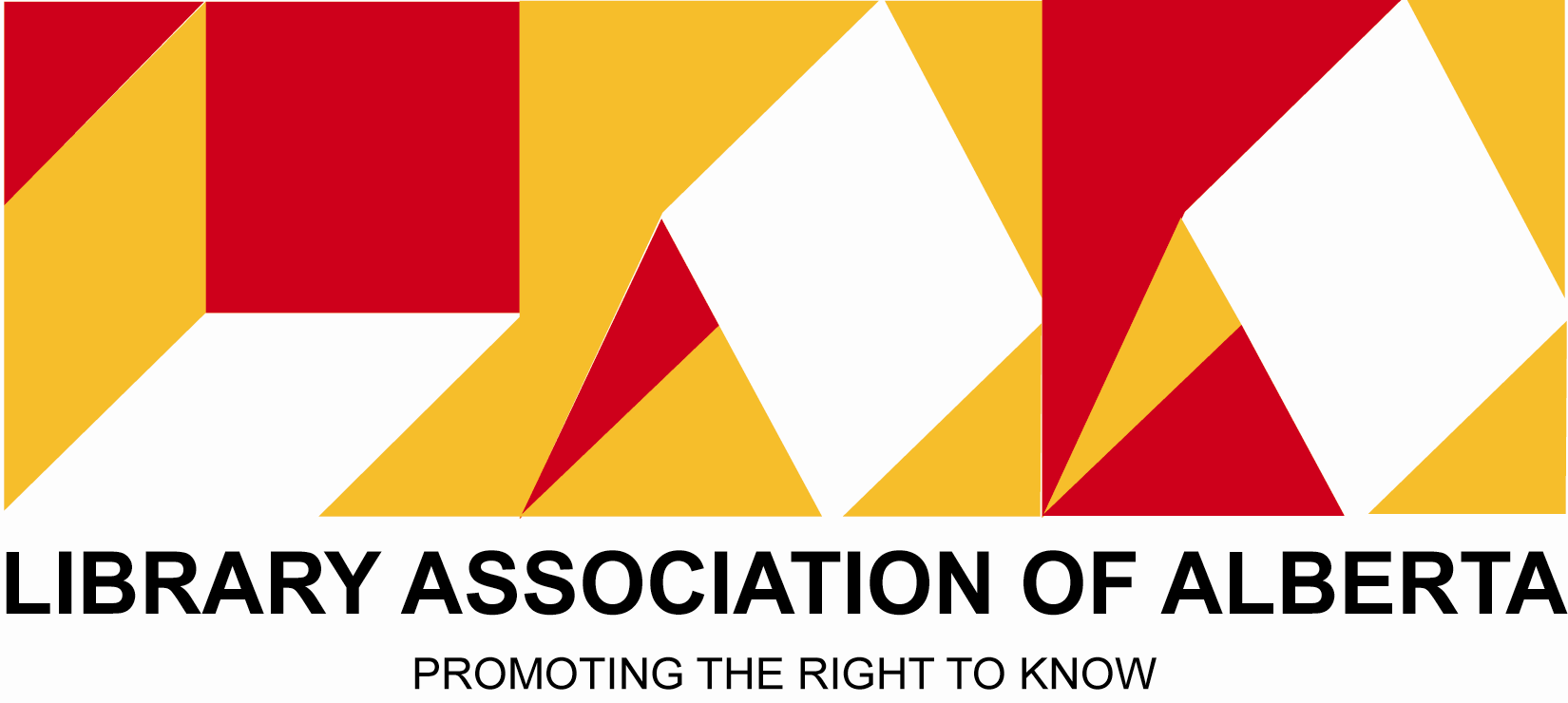 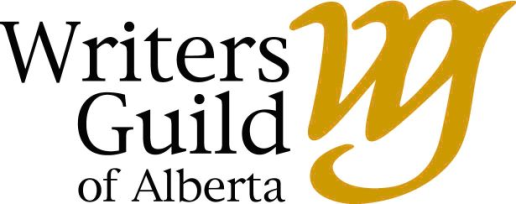 “Write On!” Program
Fran Kimmel
Award-winning Lacombe writer
“Write On!” Program – Session Topics
Writing Your Memoir
Where Do Story Ideas Come From?
Speaking of Dialogue
Business Writing – Plain and Simple
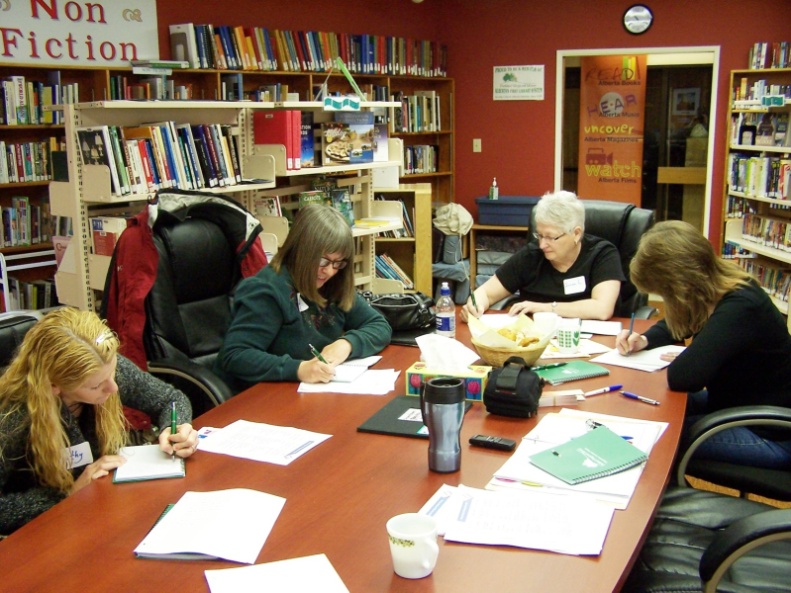 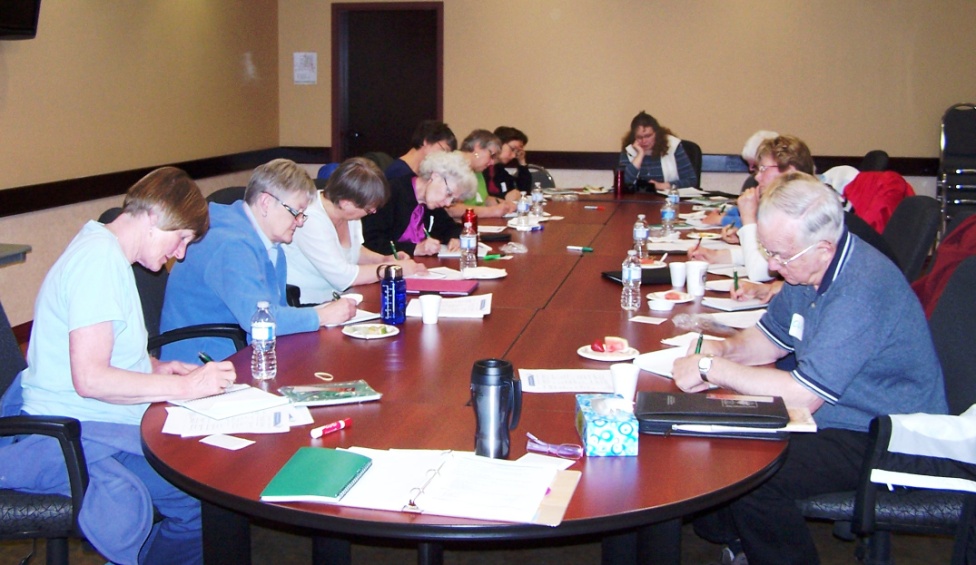 “Write On!” Program - Promotion
Website - www.prl.ab.ca/write_on
News releases – to libraries, local newspapers and community newsletters, radio stations
All member libraries received posters
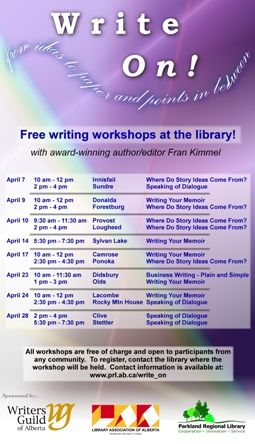 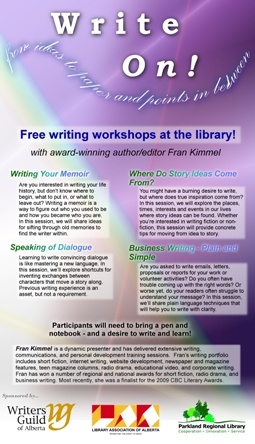 “Write On!” Program - Statistics
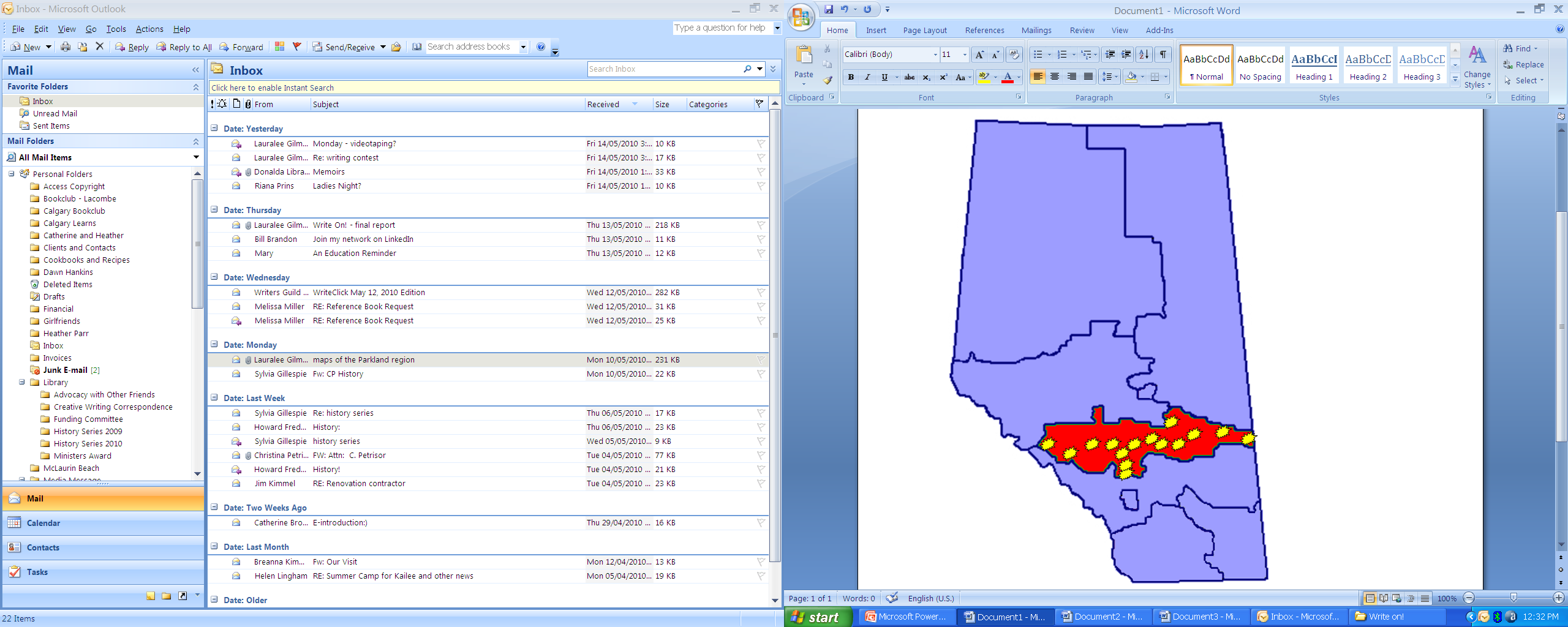 1,700 km
15 Locations 
 124 participants -ages 9 to 90
 30,000 words
 500+ emails
1 box of Kleenex
“Write On!” Program – Participant Comments
Accessibility
Community interaction and sharing
Can we have more?
“Write On!” Program – Participant Comments
Positive, encouraging, inspiring, amazing, useful, wonderful, fantastic, great atmosphere, helpful, and fun!
“We have some pretty interesting stories here in rural Alberta. The things that happen here are unique to us. It’s great for us to get help to tell our stories.”
“Write On!” Program – Spinoff Effects
New writing groups
More writing-related programming organized by individual libraries
Alberta Arts Days
“Write On!” Program – Ideas to Support Local Writers
Create an area in your library for writers       (a bulletin board to post stories?)
Help set up memoir or life writing groups
Host story telling evenings & author readings
Organize writing contests
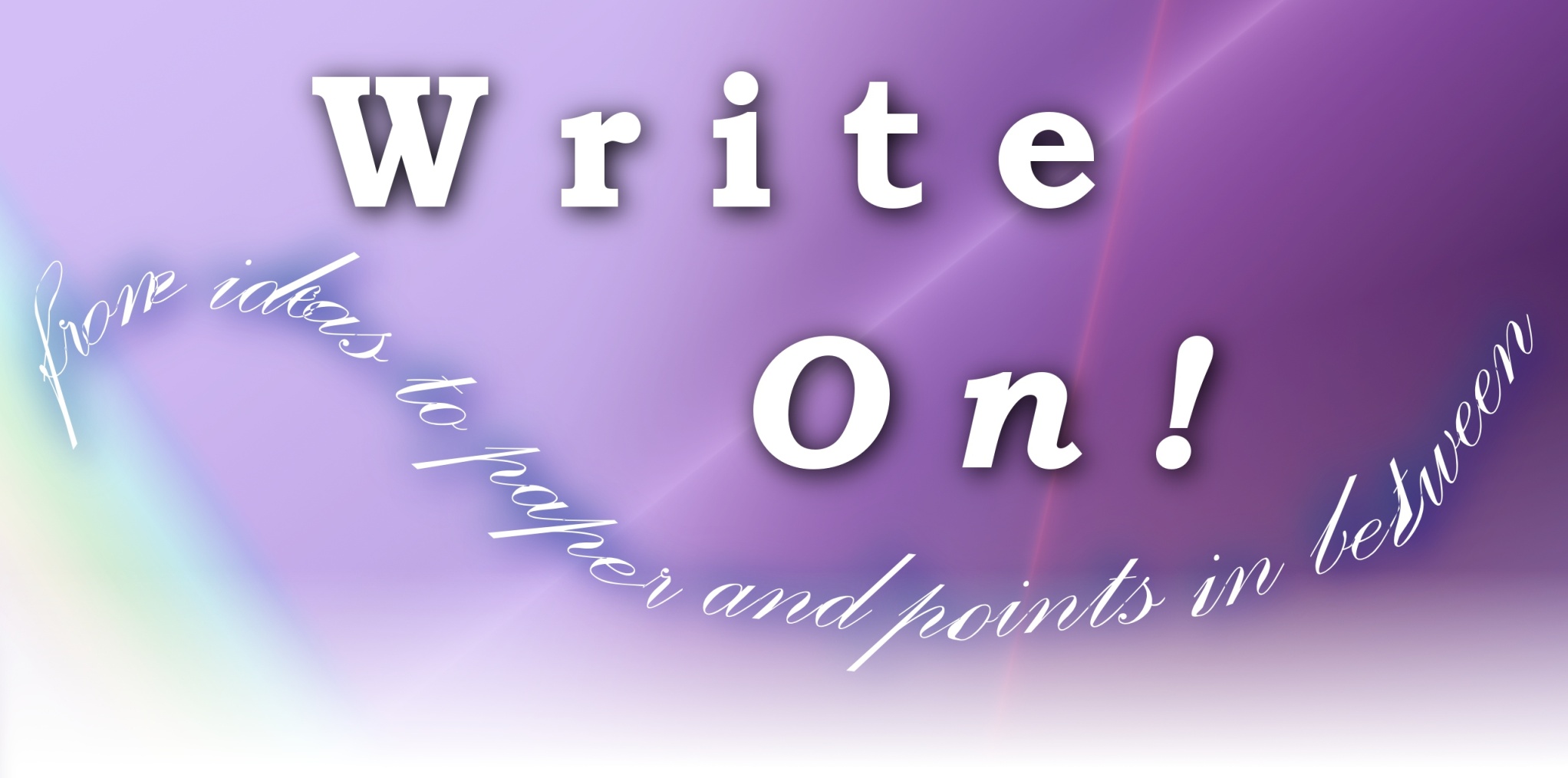 Success!
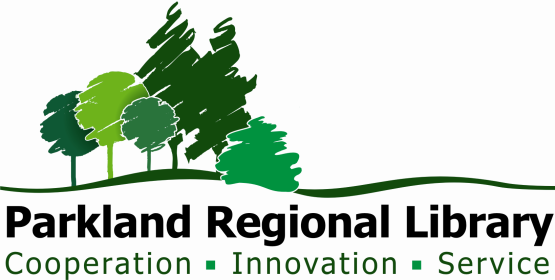 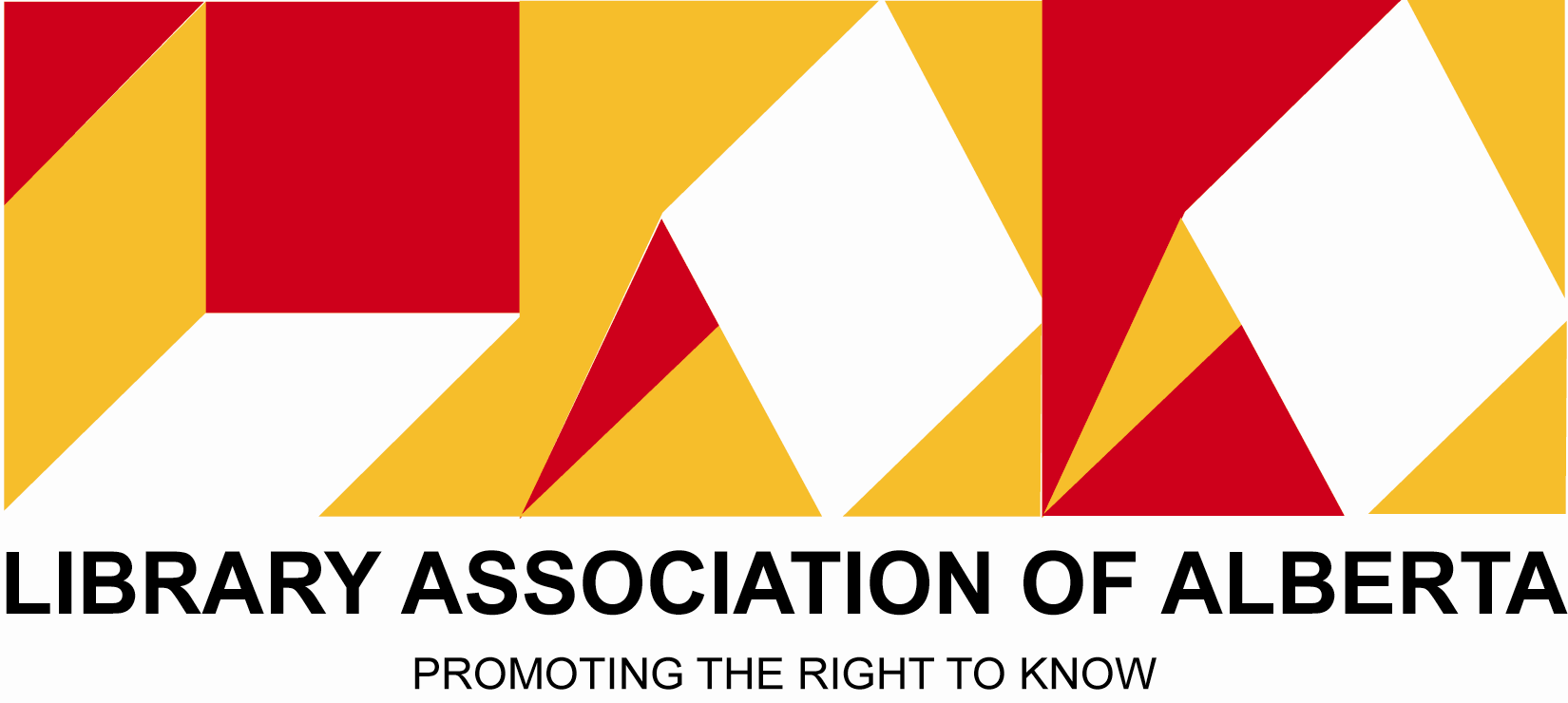 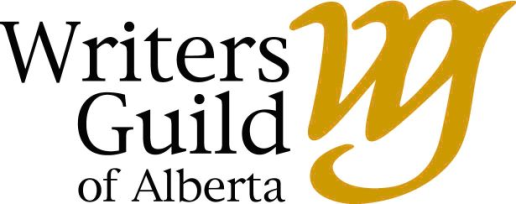 Questions or Comments?